QUEL EST MON ÂGE?
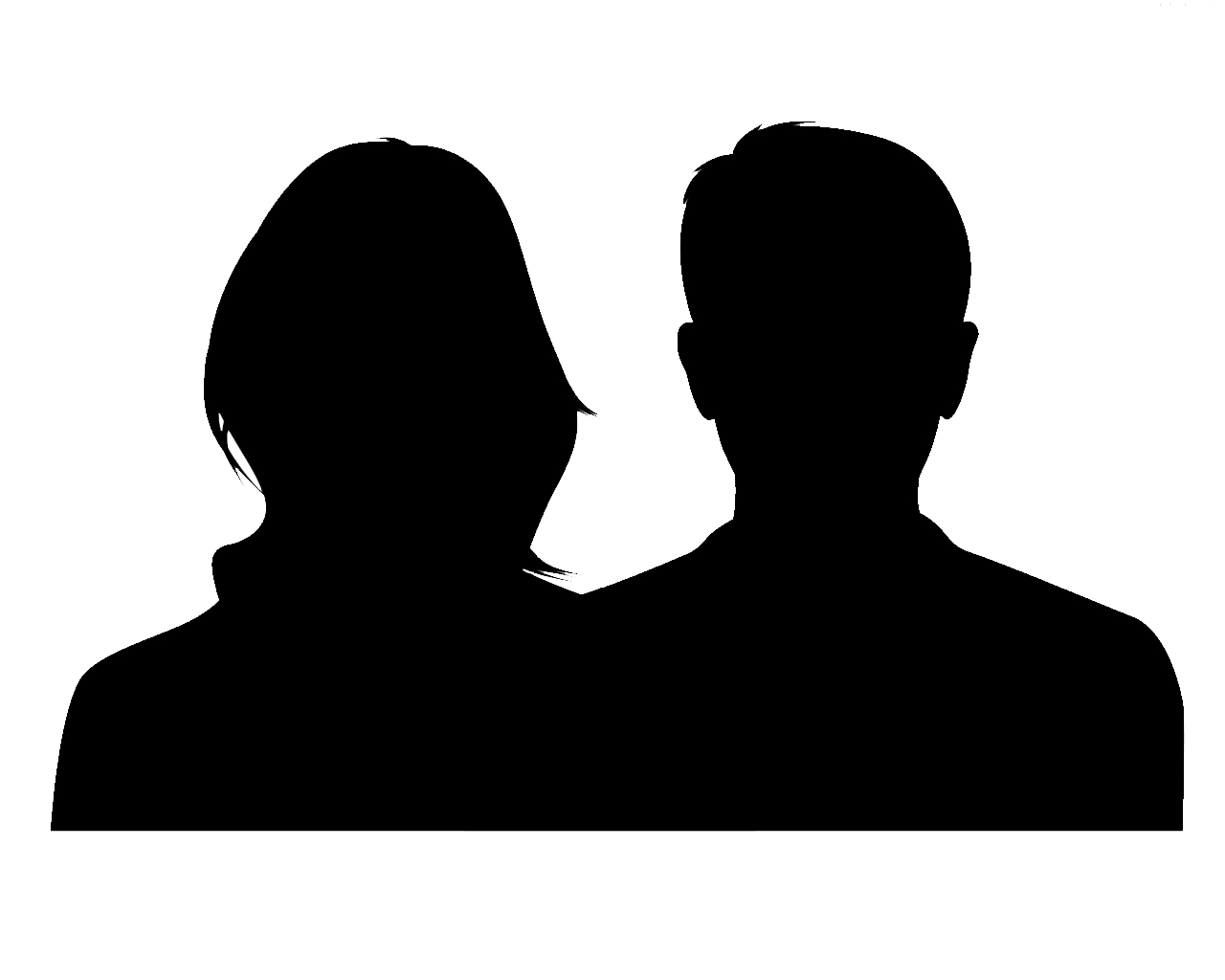 QUEL EST MON ÂGE?
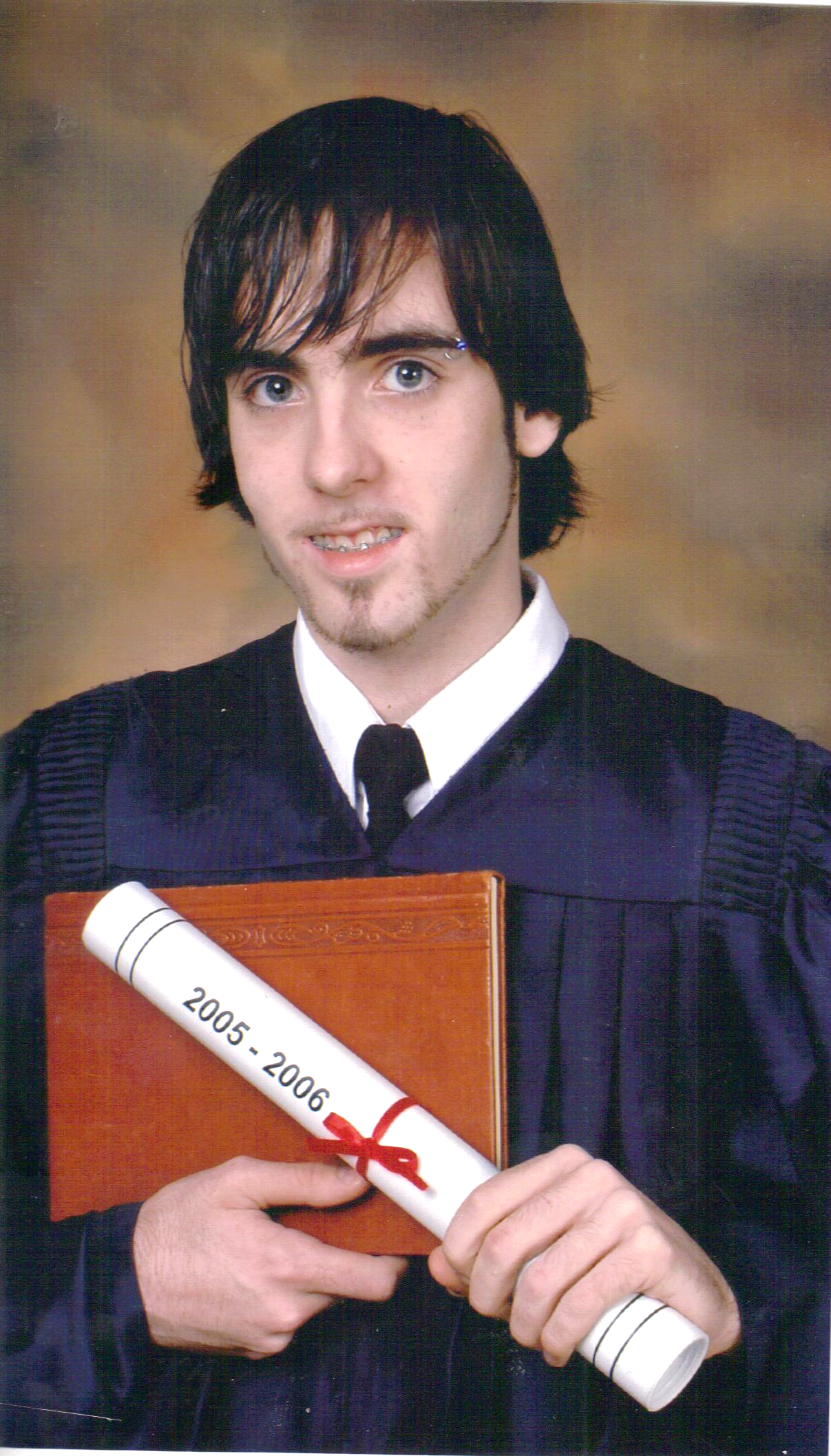 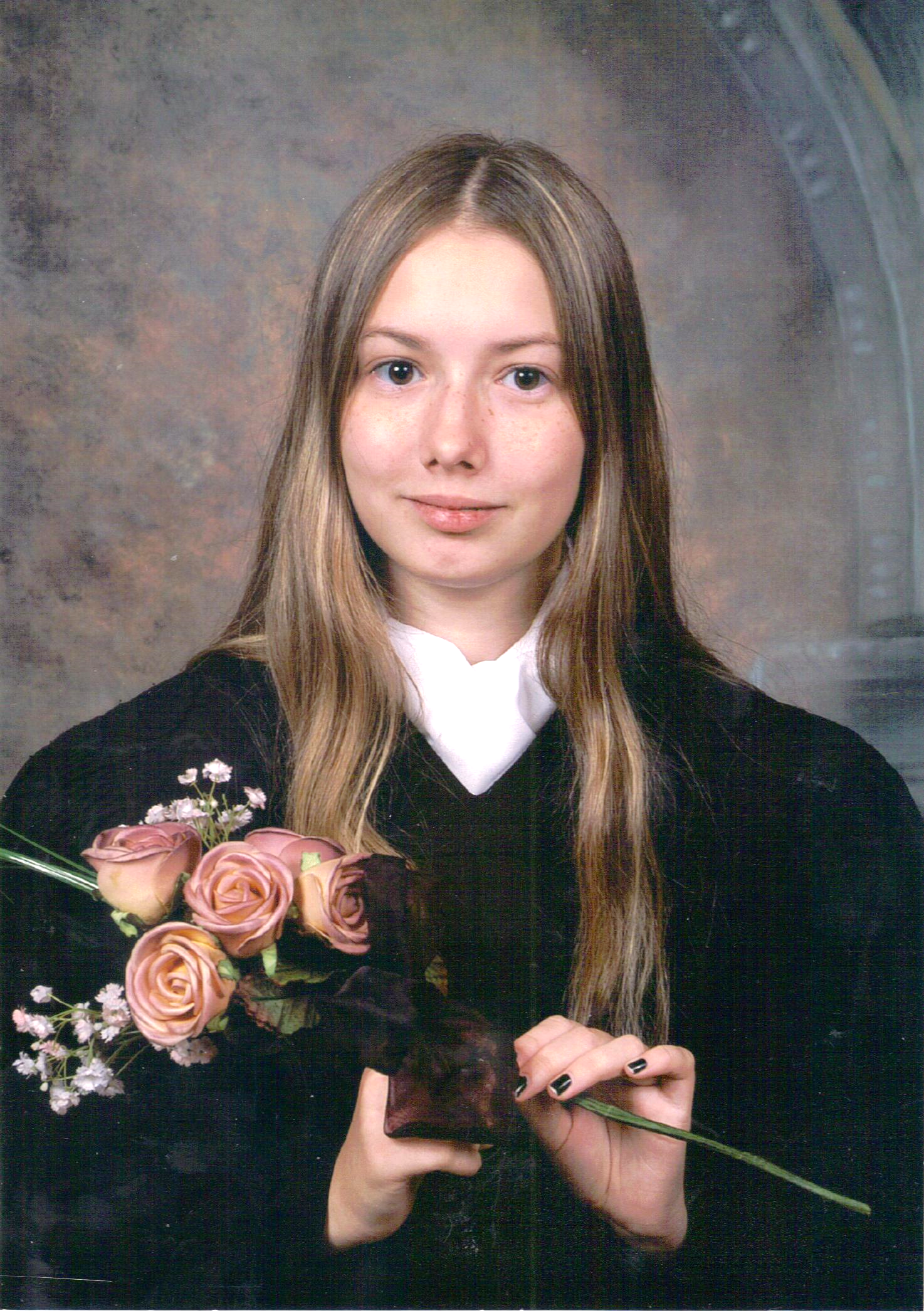 16 ans!
QUEL EST MON ÂGE?
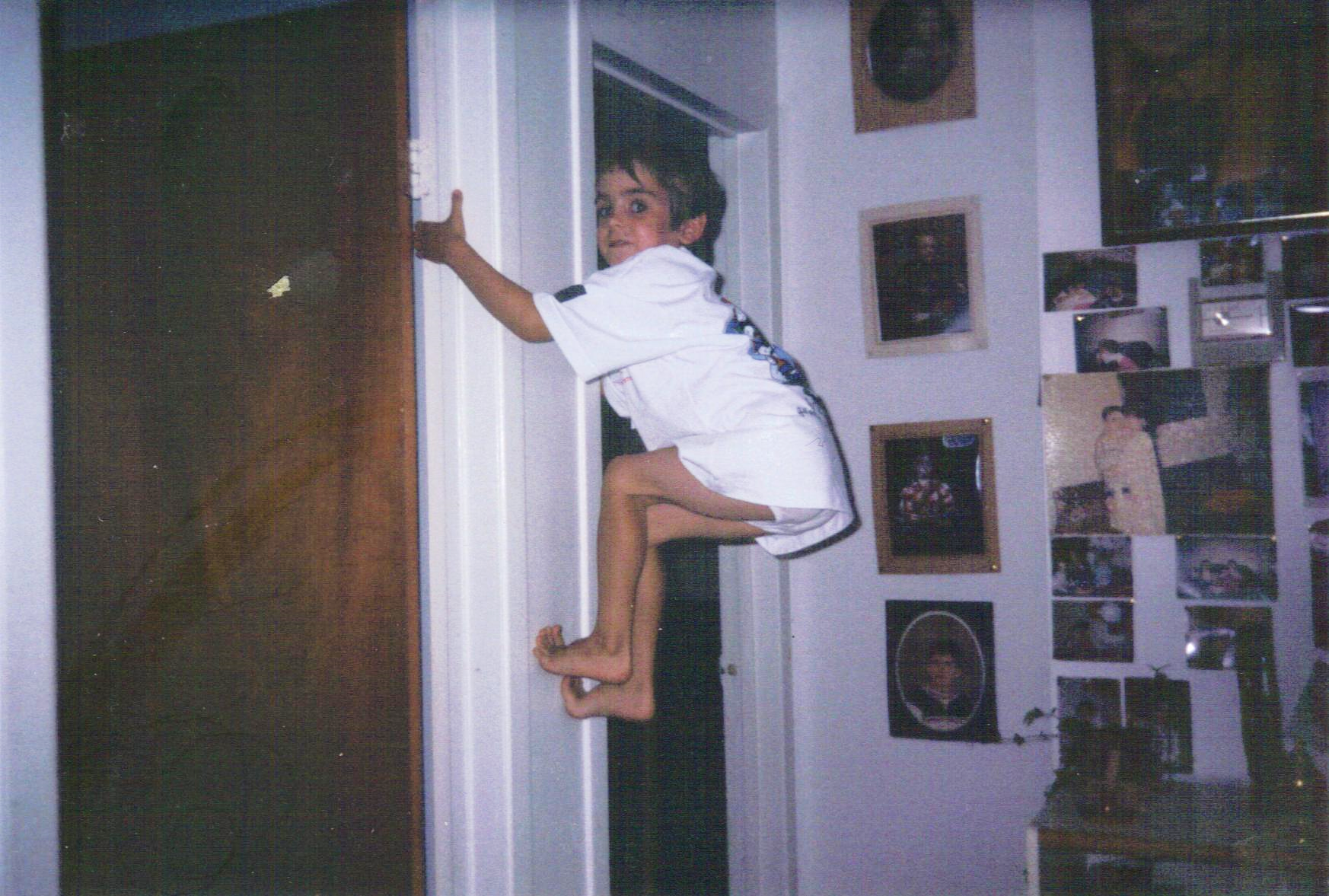 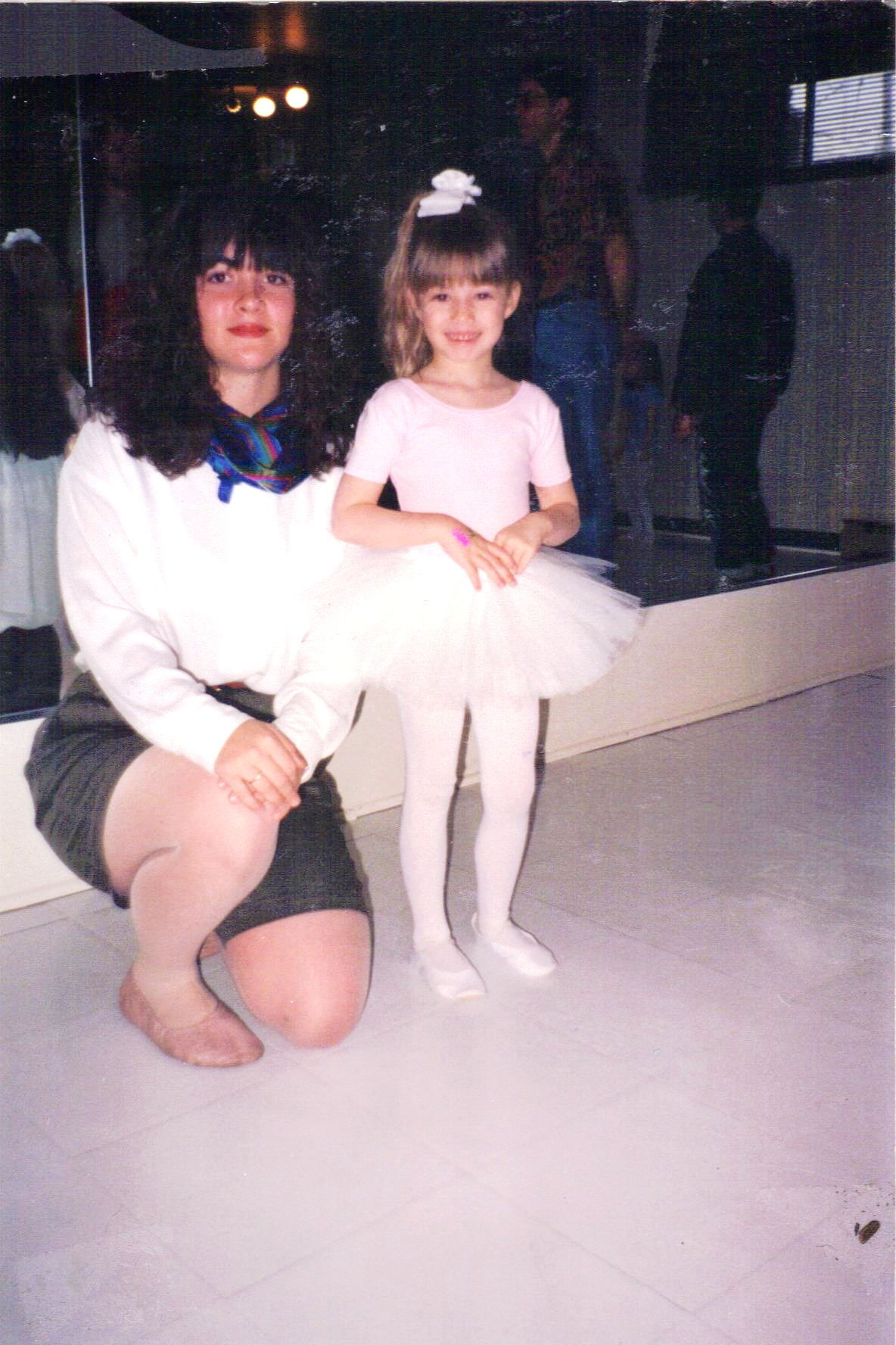 5 ans!
QUEL EST MON ÂGE?
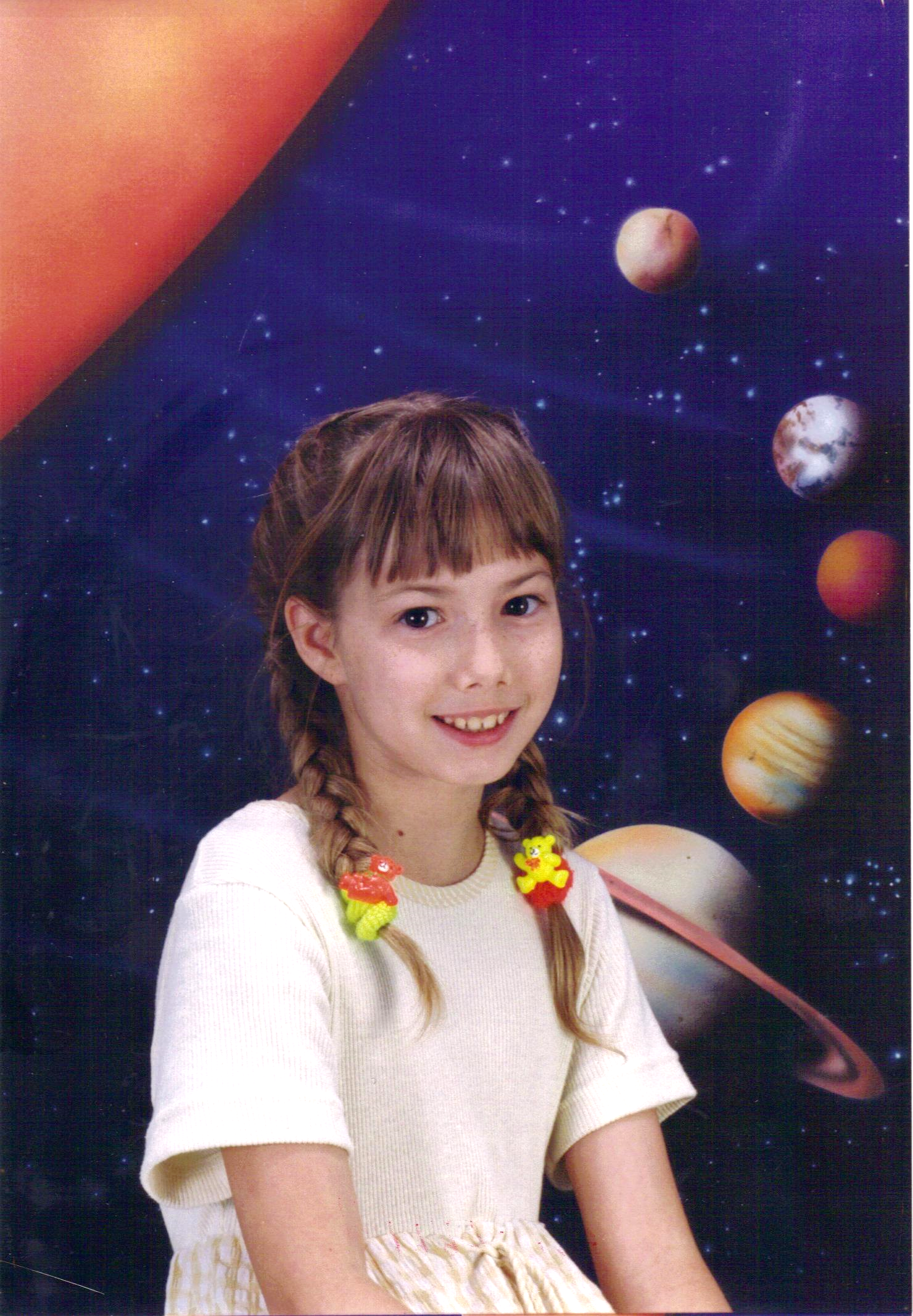 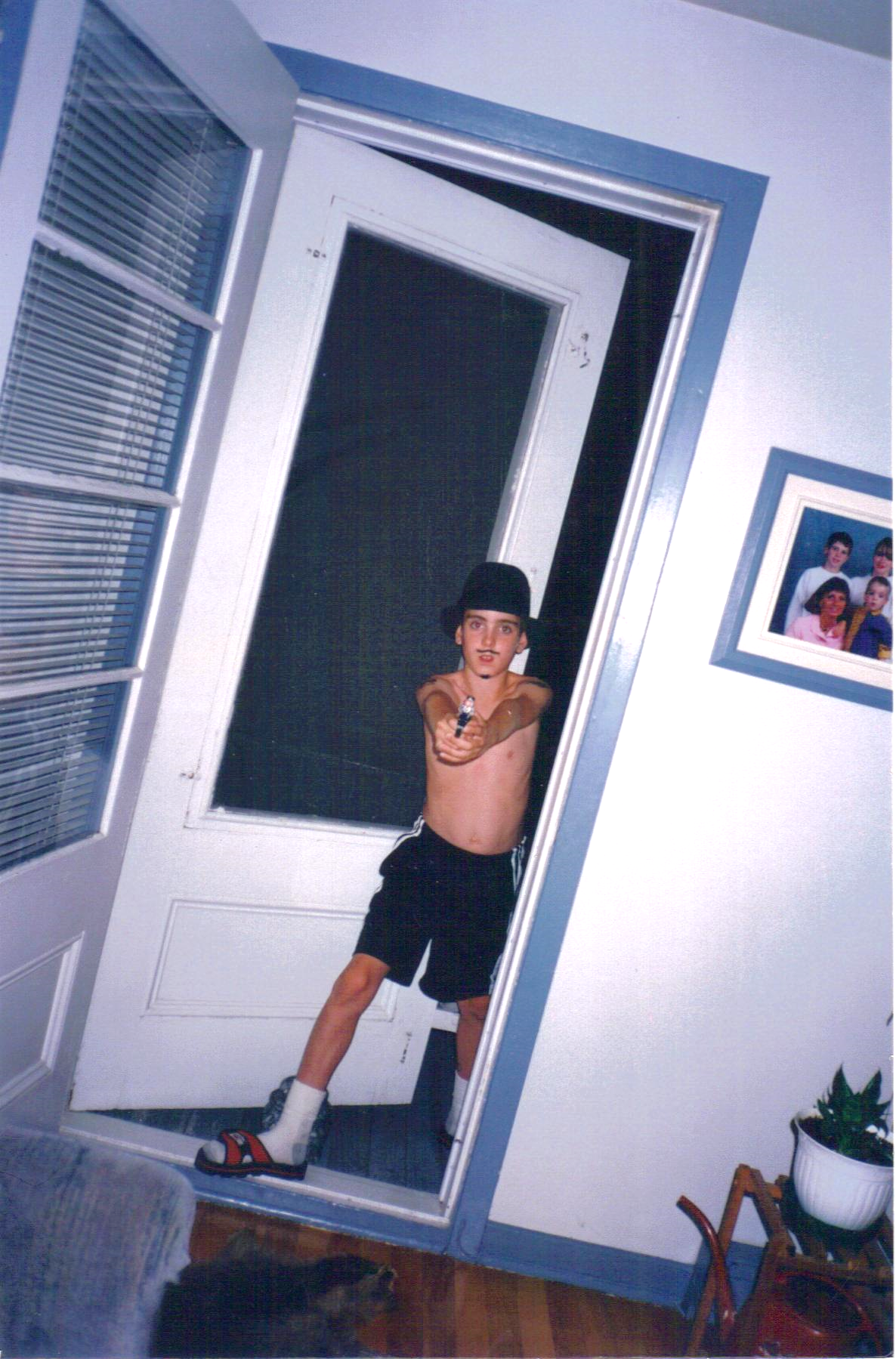 10 ans!
QUI EST-CE?
?
QUI EST-CE?
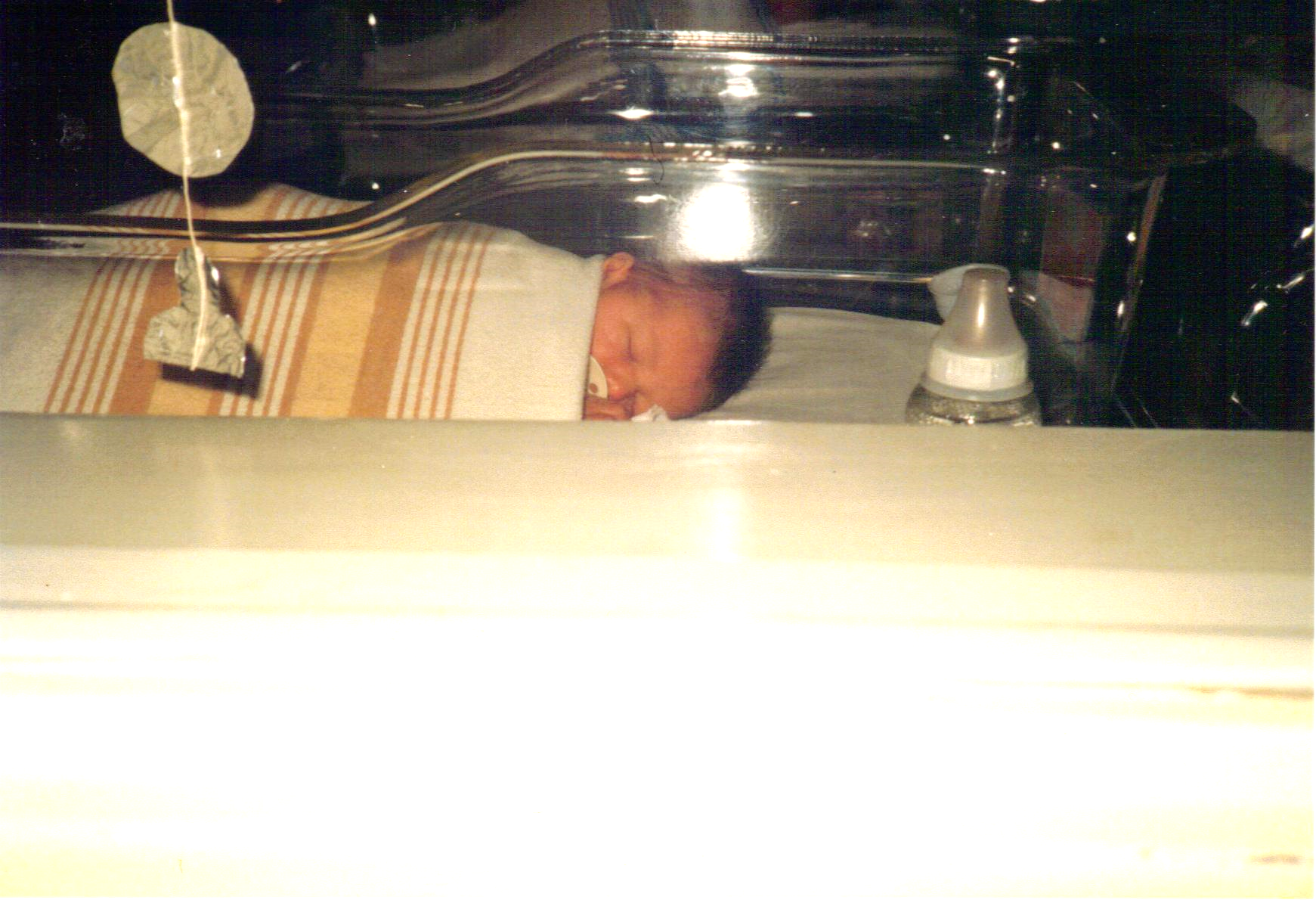 Valérie
QUEL EST MON ÂGE?
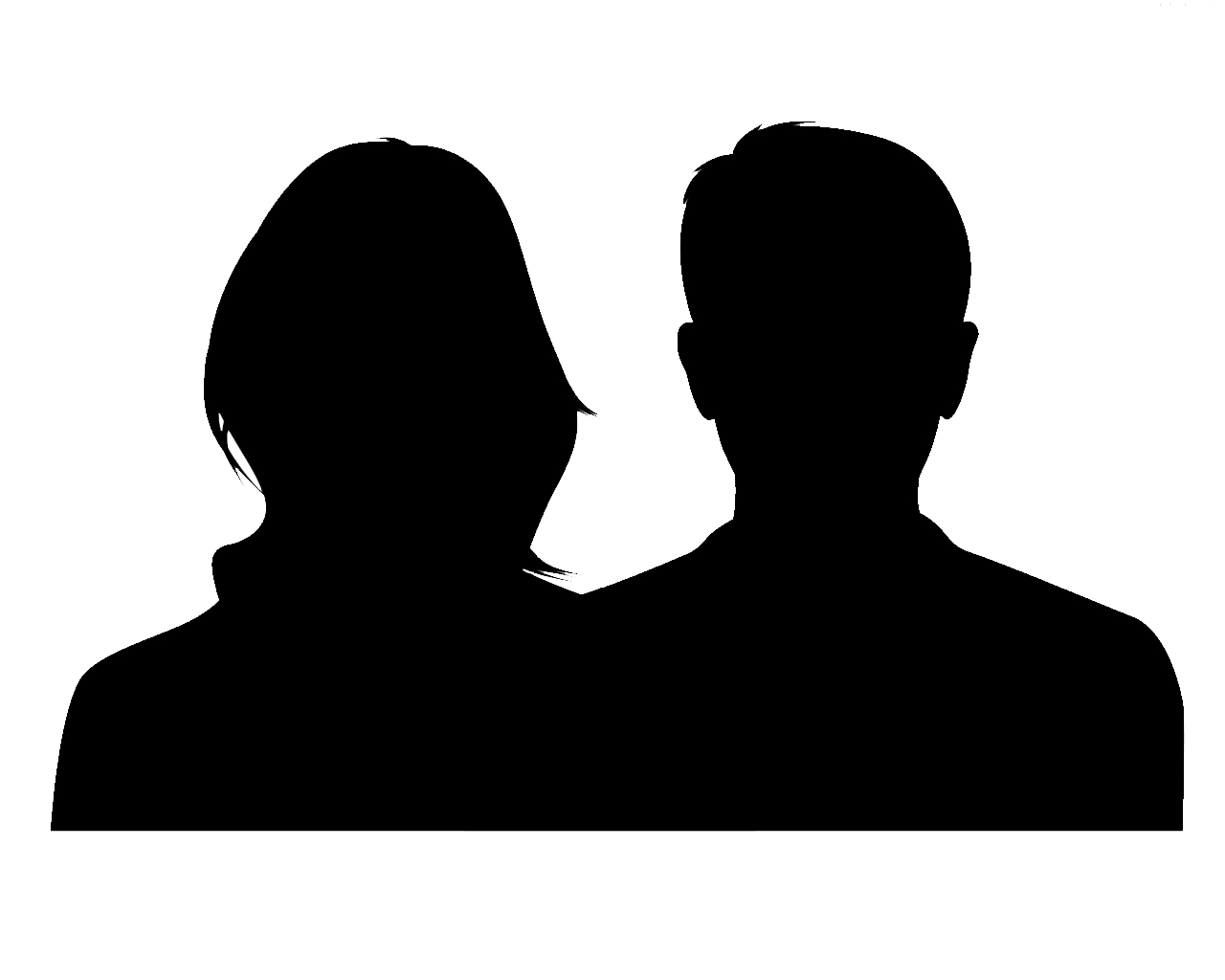 QUEL EST MON ÂGE?
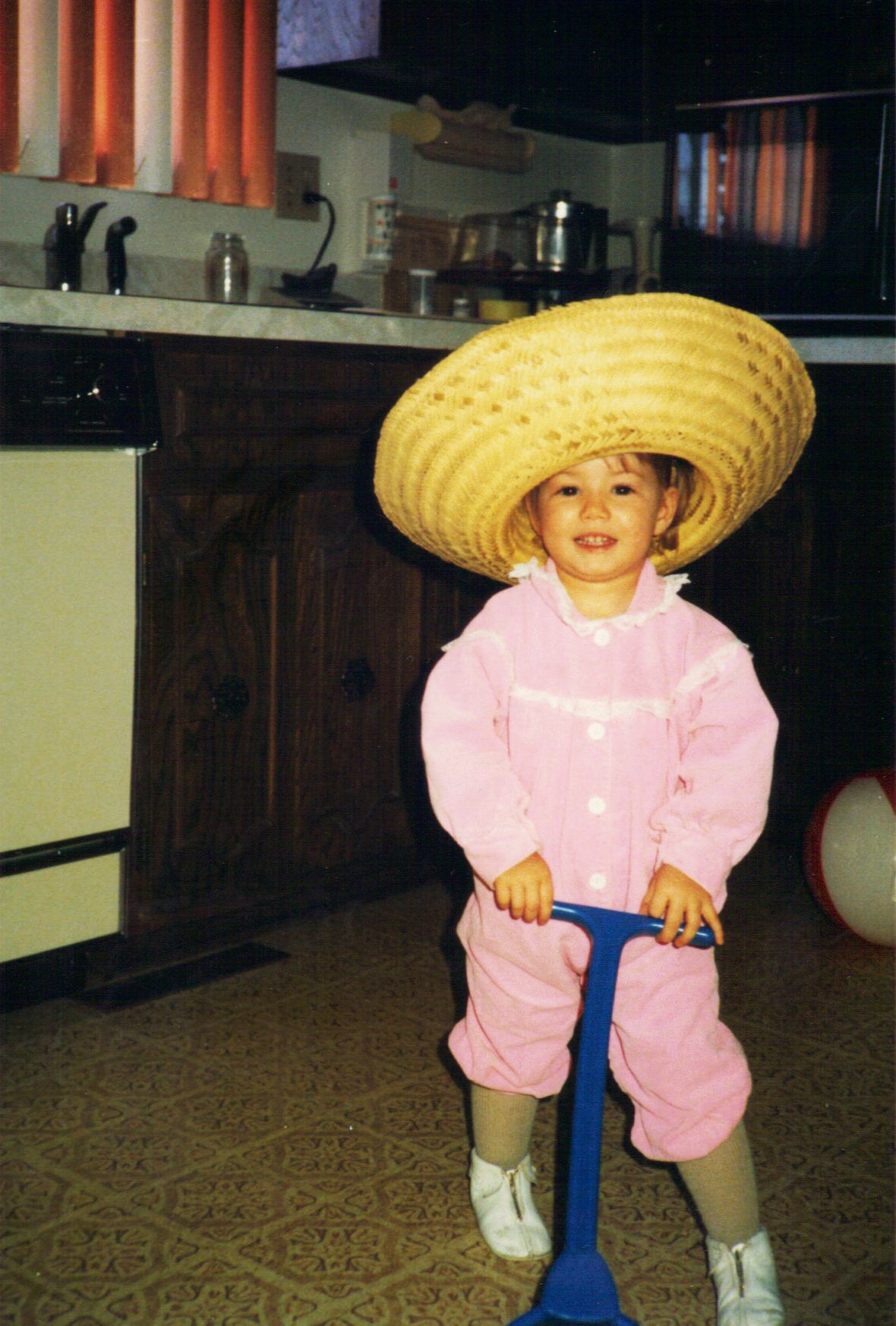 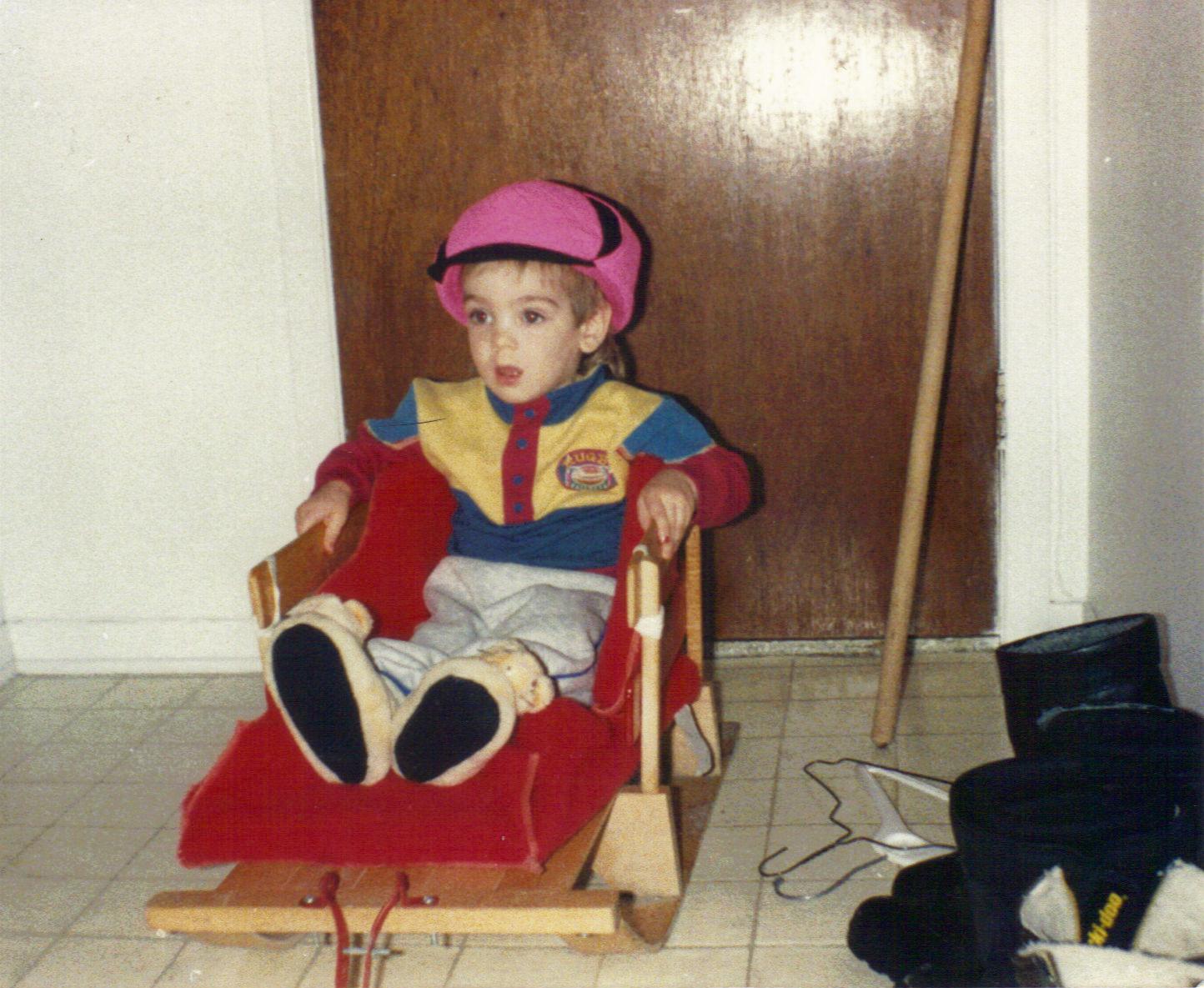 2 ans!
QUEL EST MON ÂGE?
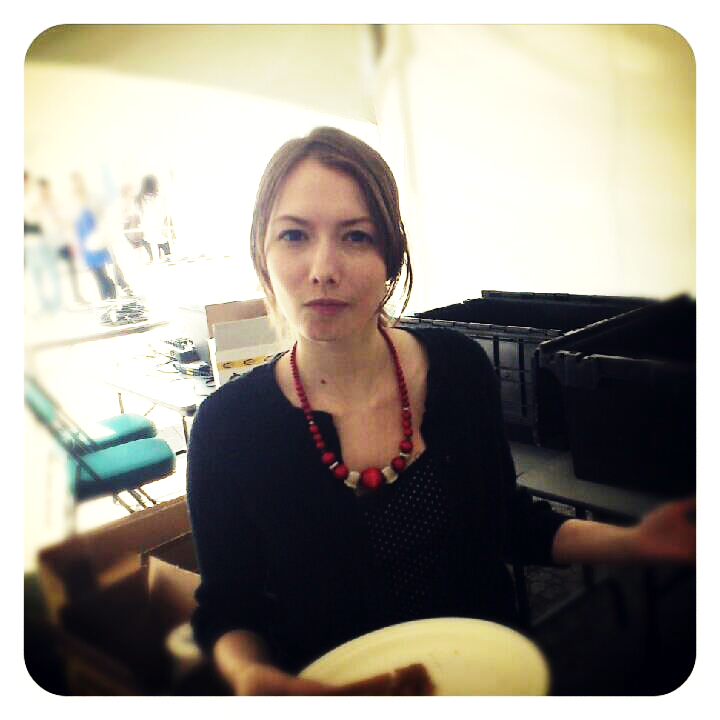 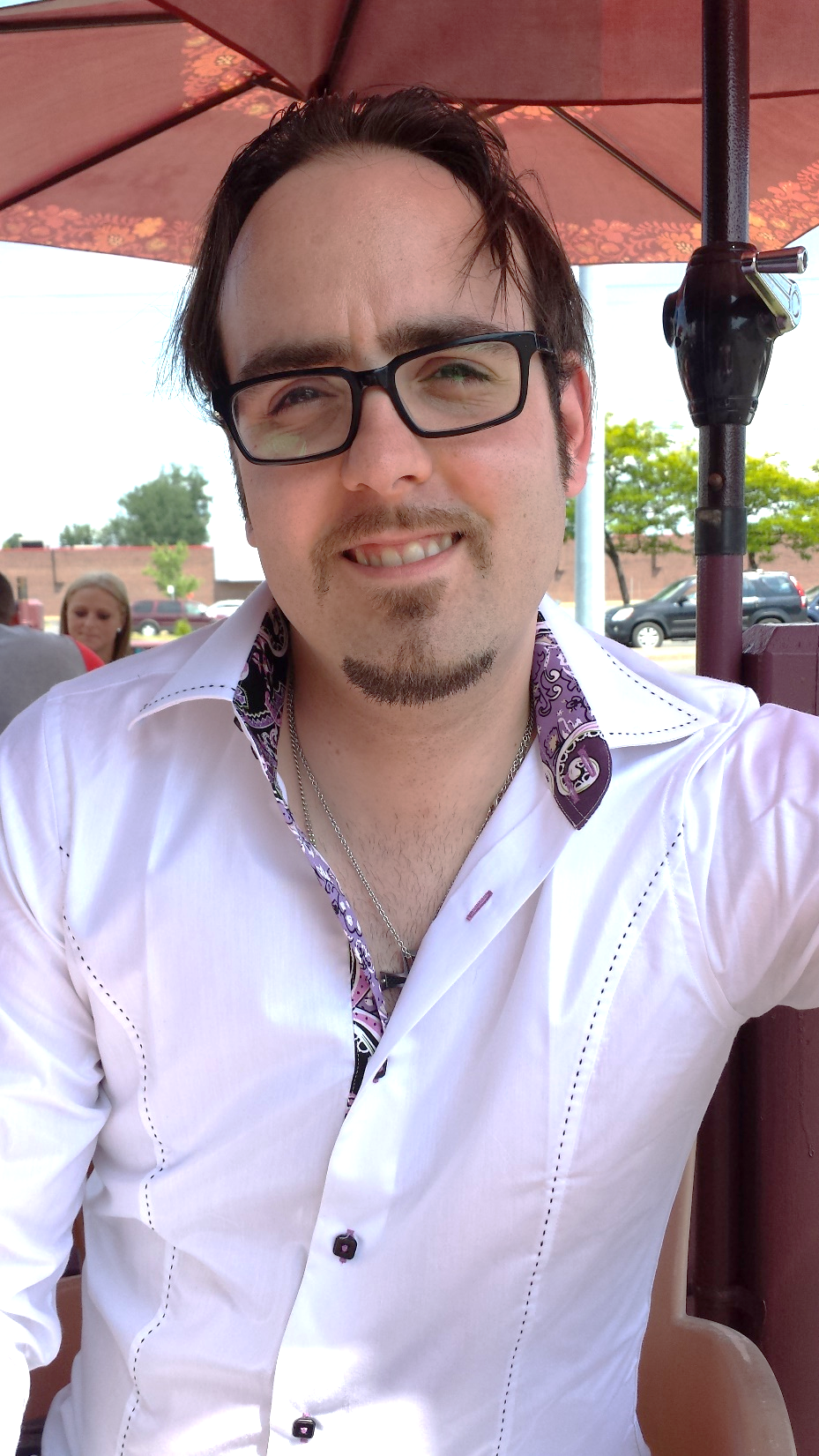 25 ans!
QUEL EST MON ÂGE?
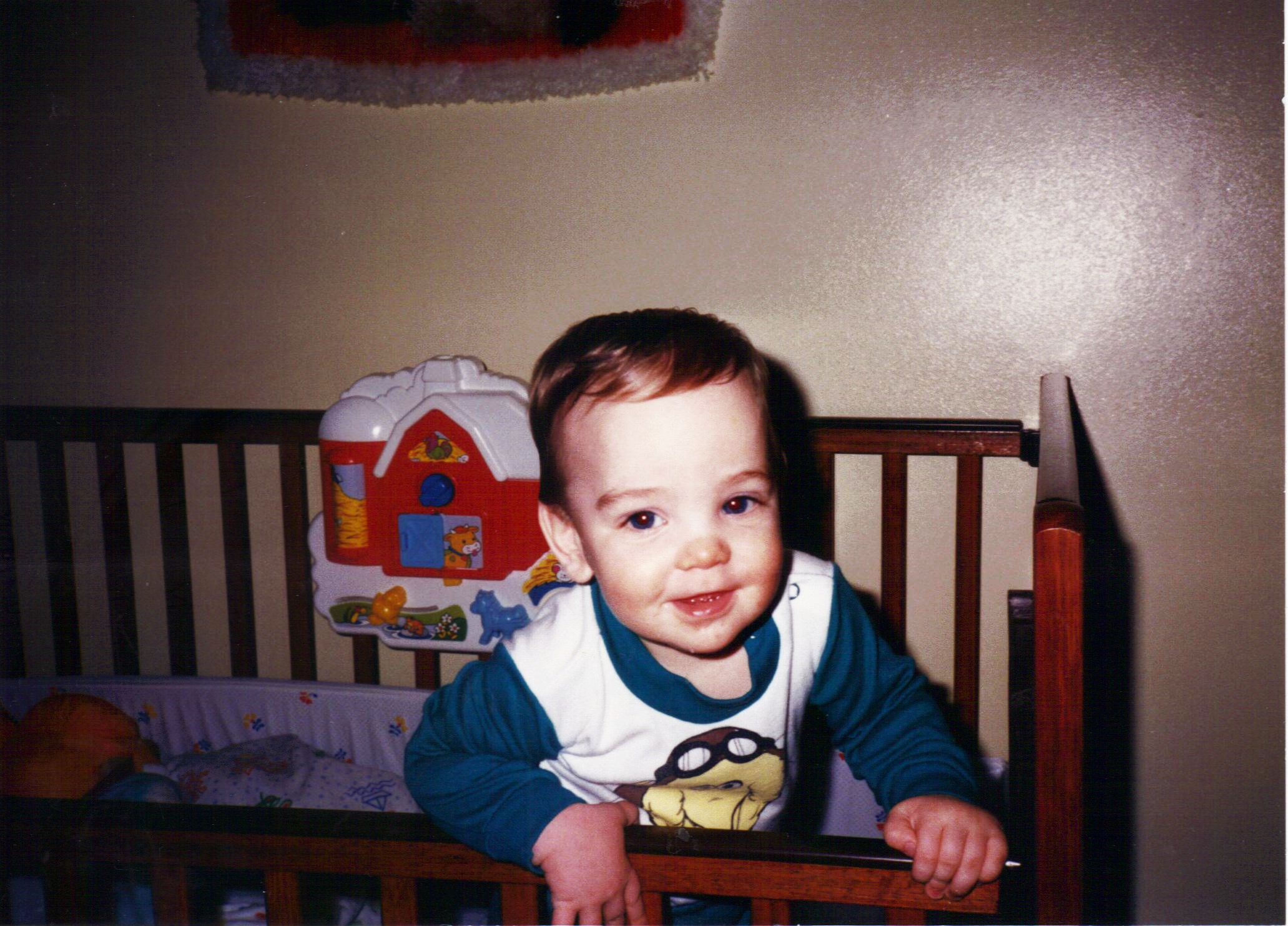 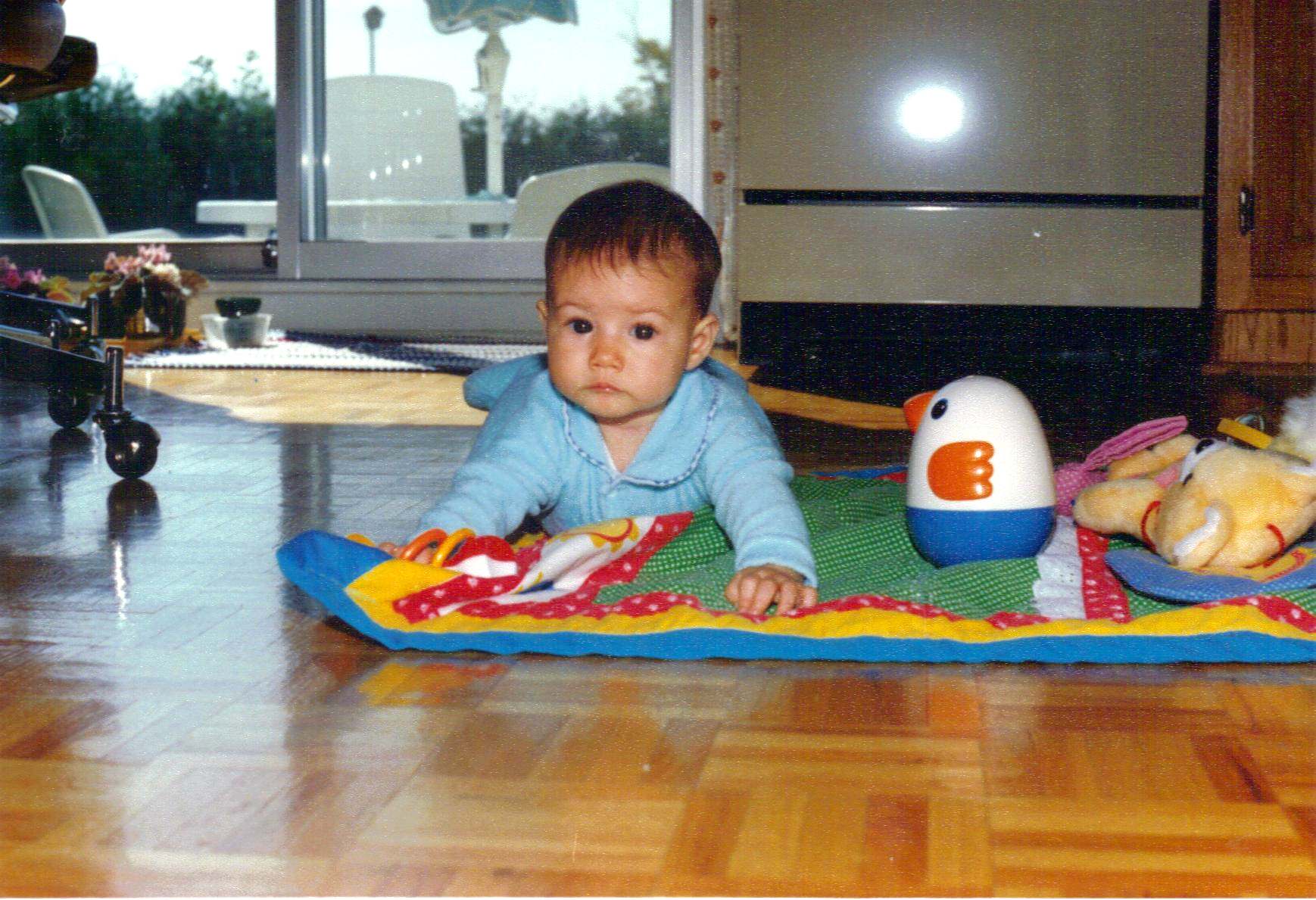 6 mois!
QUI EST-CE?
?
QUI EST-CE?
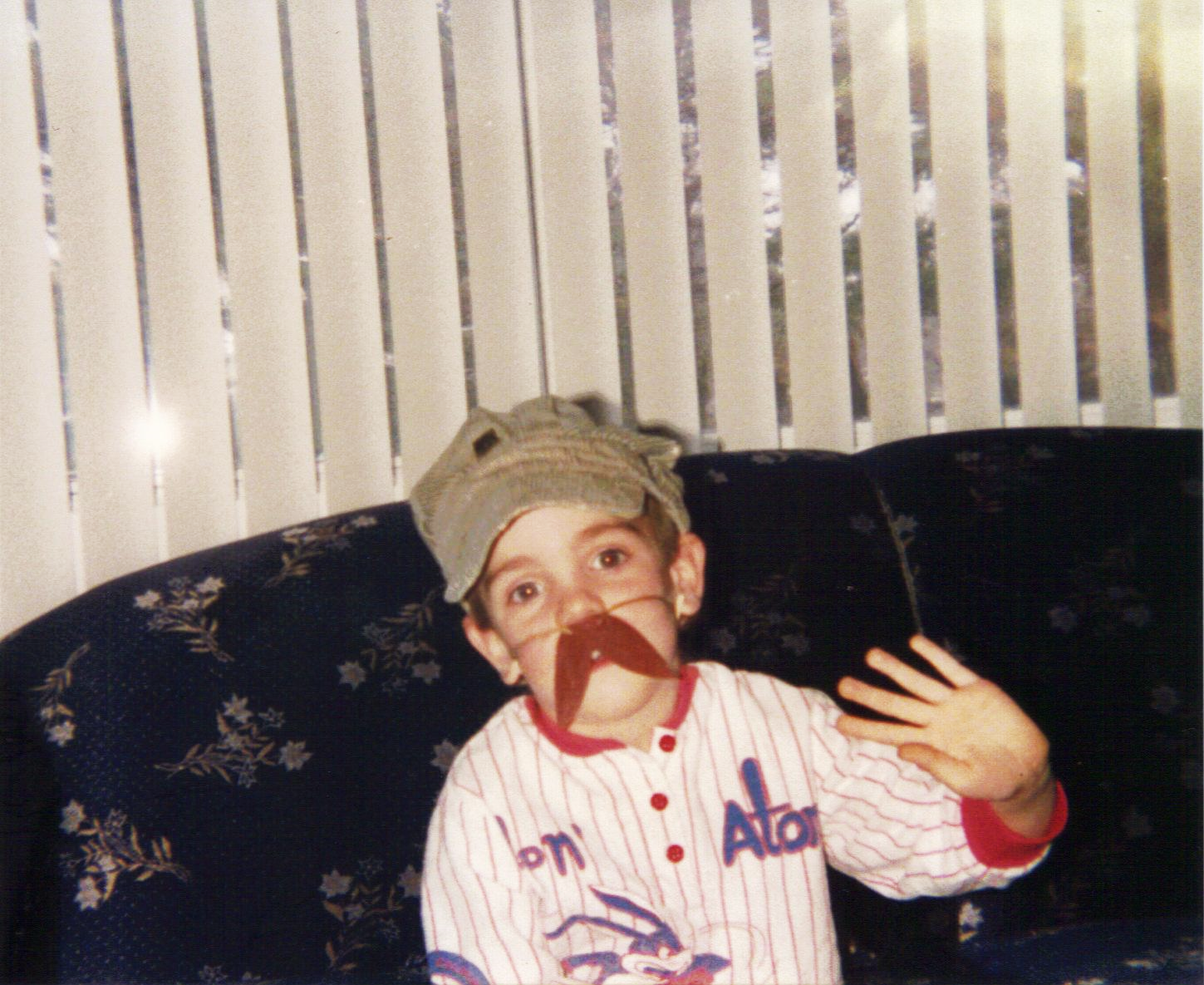 Jonathan
QUEL EST MON ÂGE?
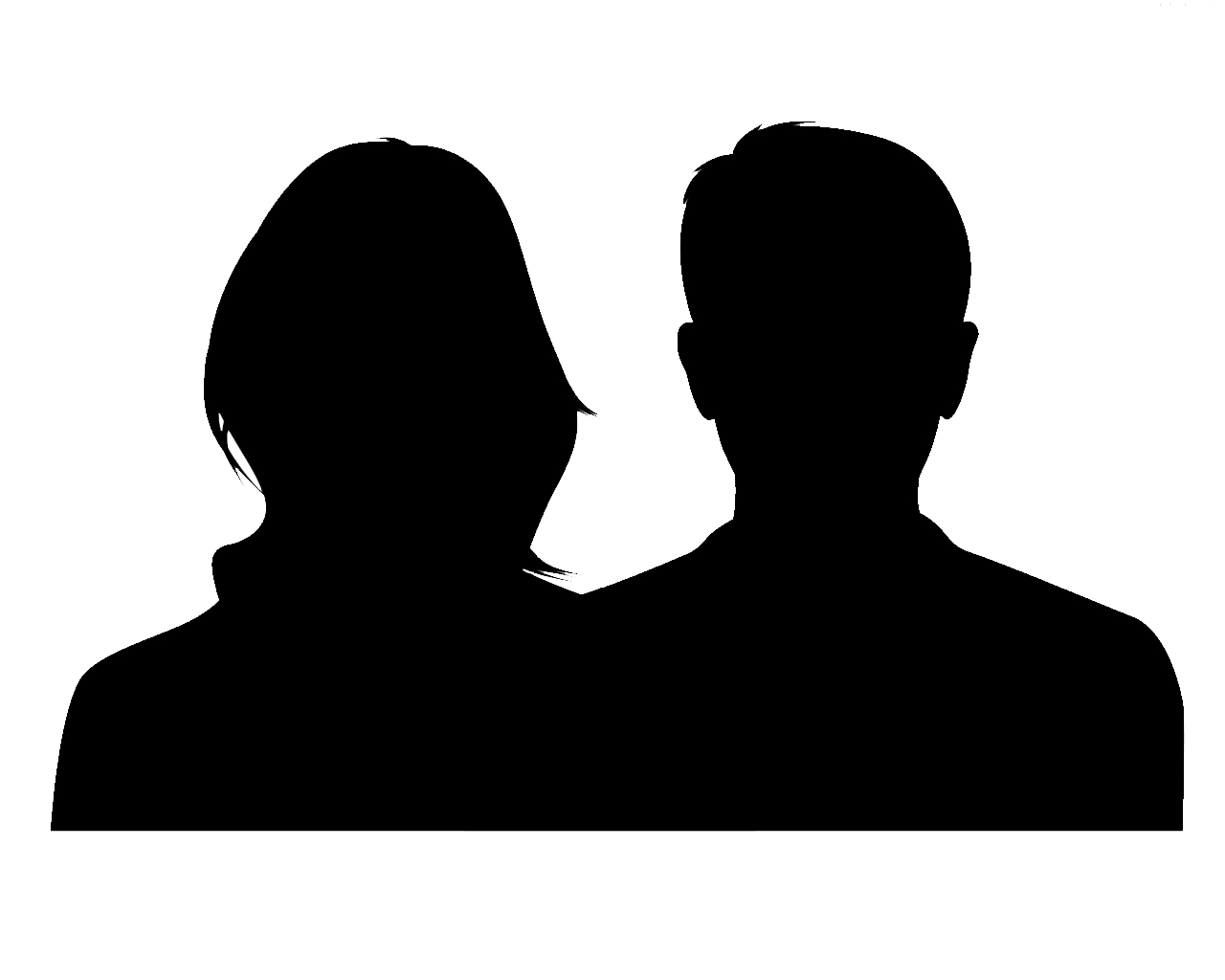 QUEL EST MON ÂGE?
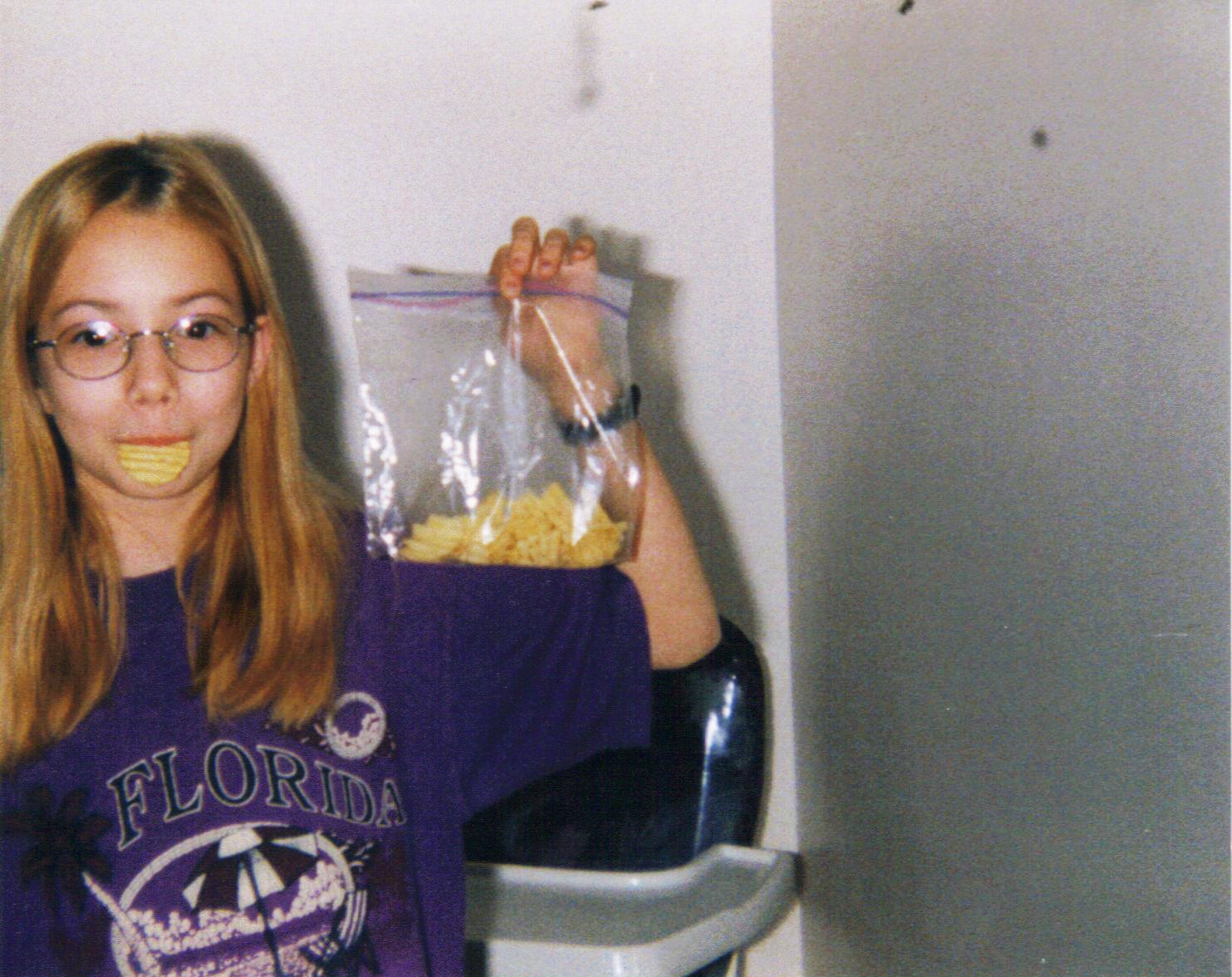 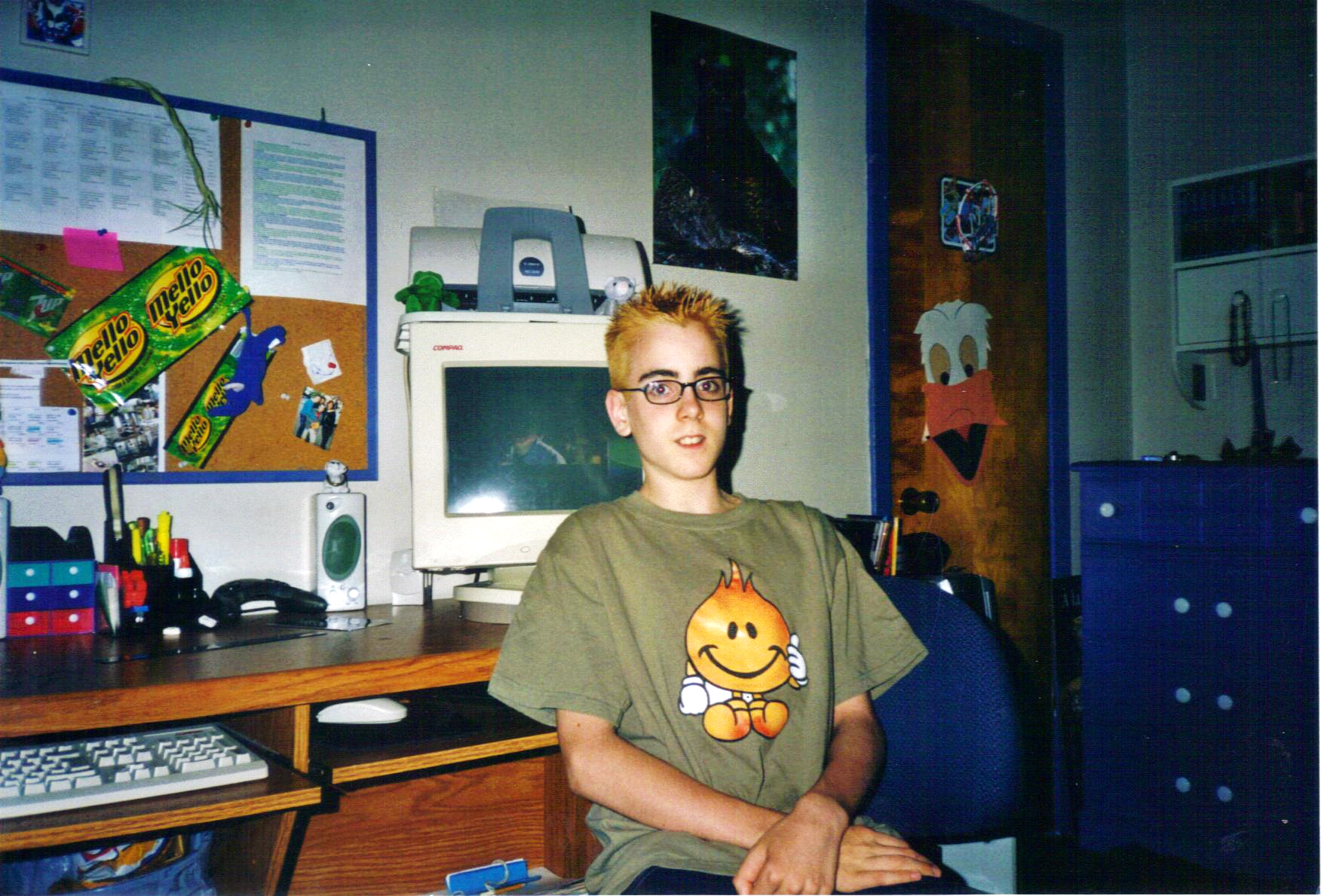 12 ans!
QUEL EST MON ÂGE?
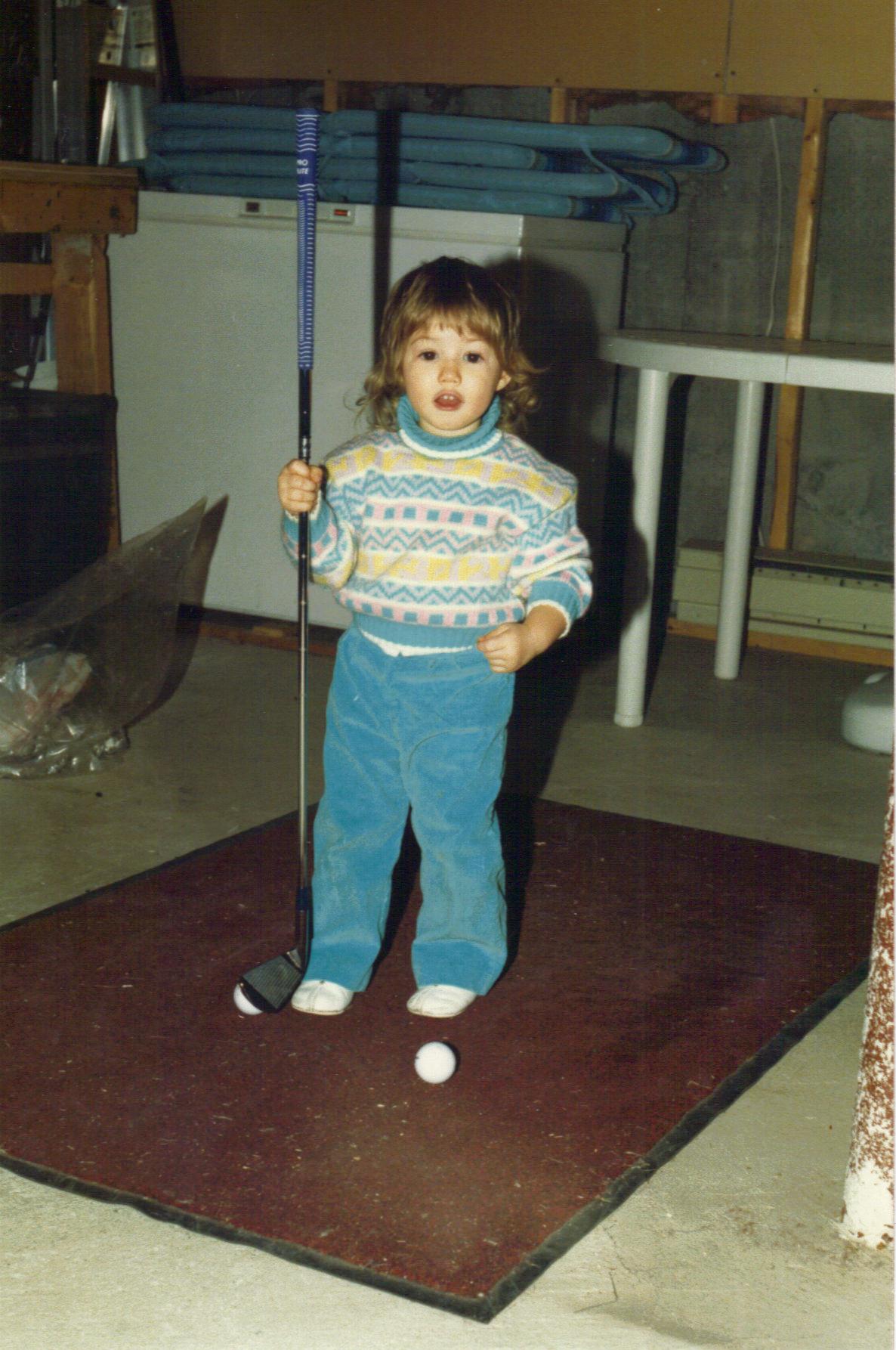 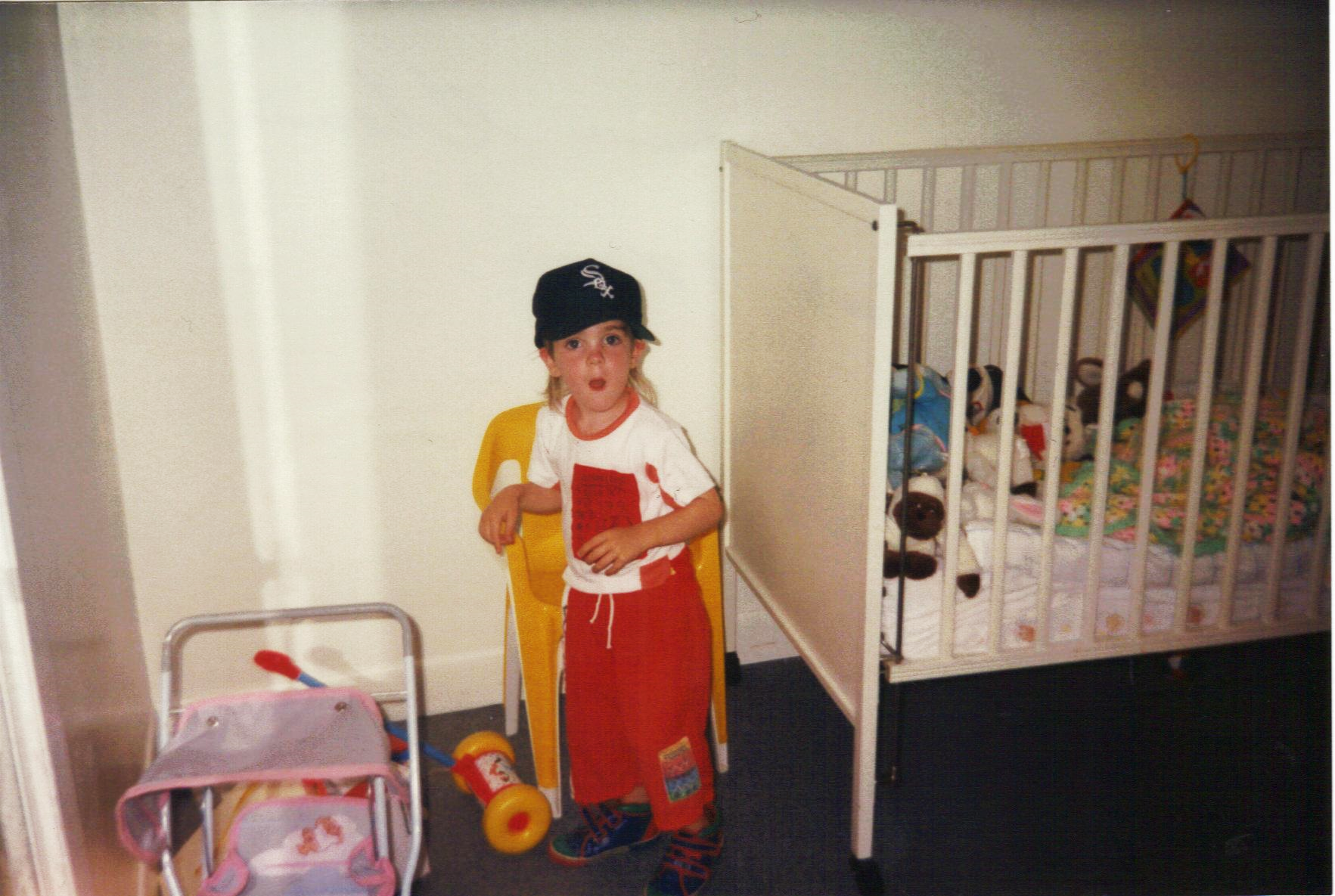 3 ans!
QUEL EST MON ÂGE?
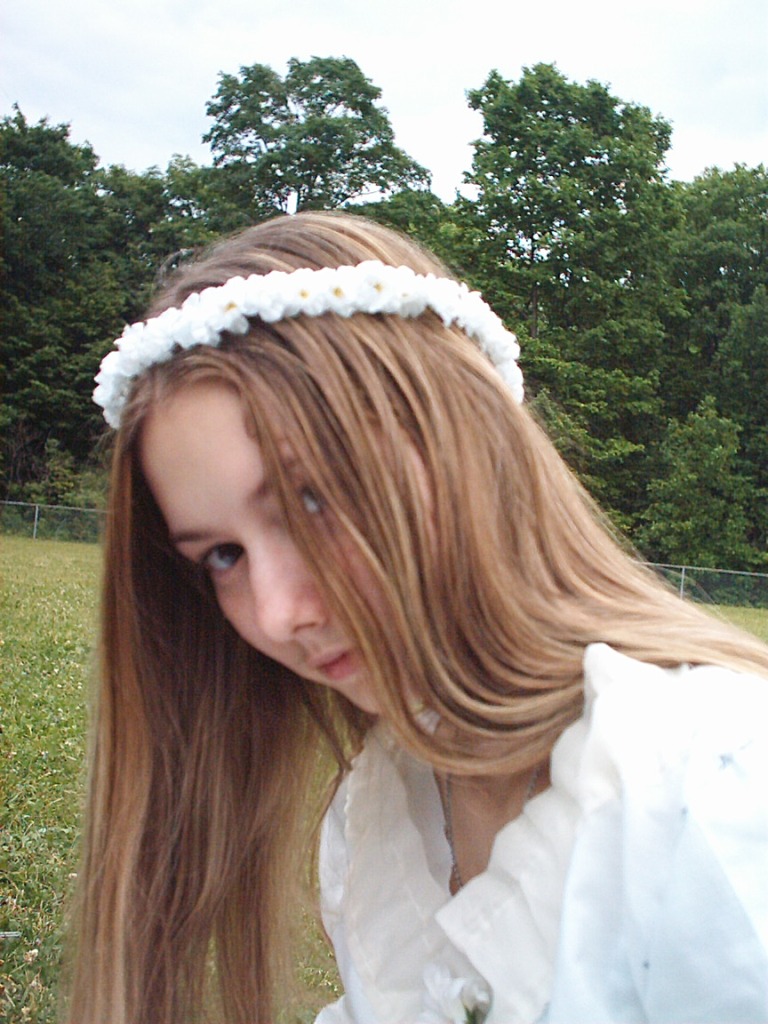 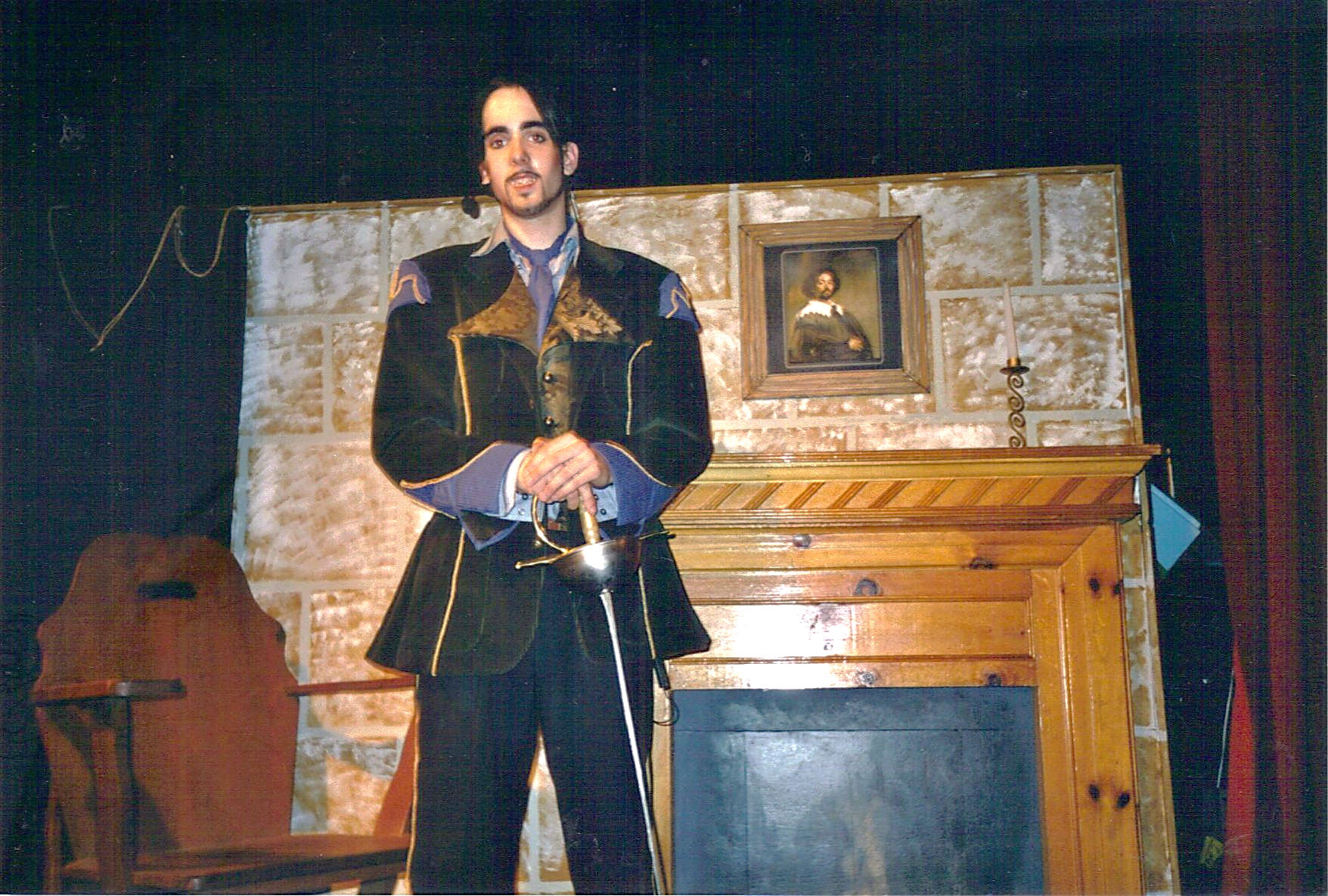 15 ans!
QUI EST-CE?
?
QUI EST-CE?
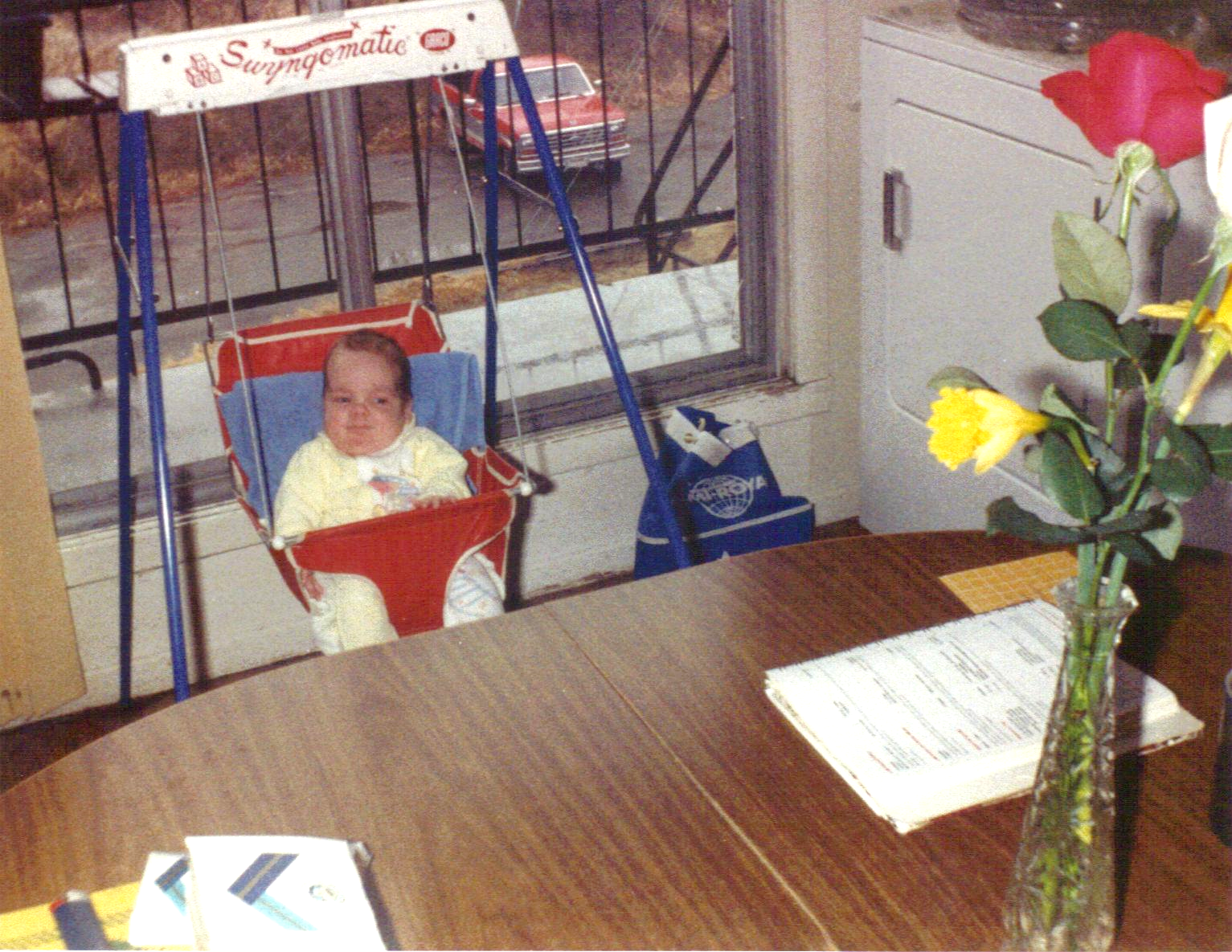 Jonathan
QUI EST-CE?
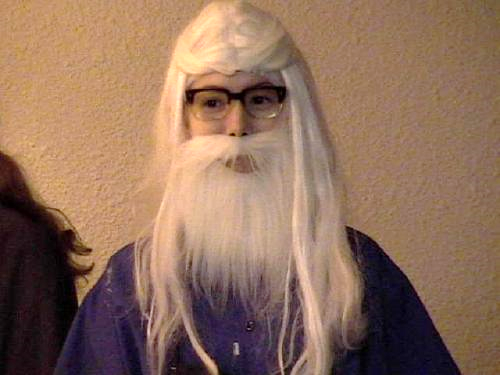 Valérie
QUI EST-CE?
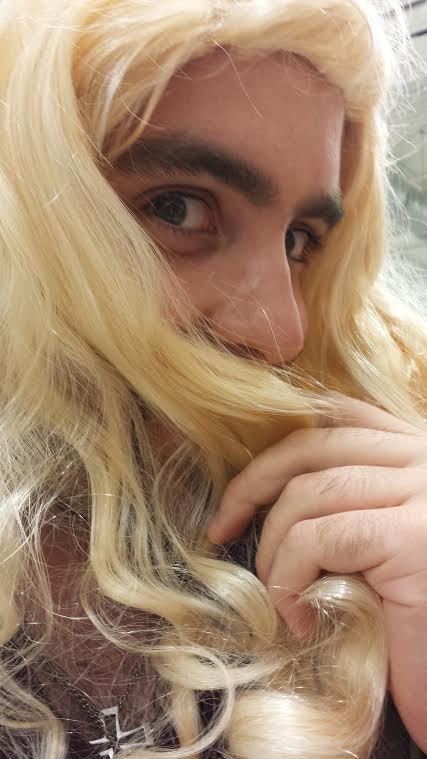 QUI EST-CE?
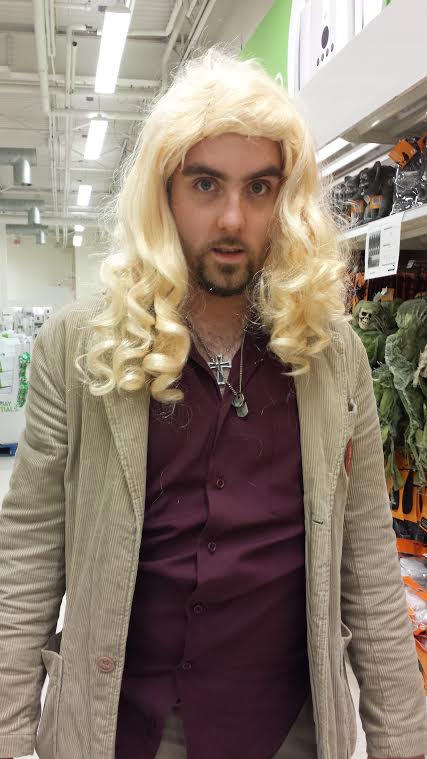 Jonathan